Key concepts:

Informal social control

Formal social control

Ideological state apparatus

Correspondence principle

Myth of meritocracy

Hidden curriculum

Social capital

Economic capital

Cultural capital
MARXIST/NEO VIEWS OF EDUCATION
Bourdieu: forms of capital
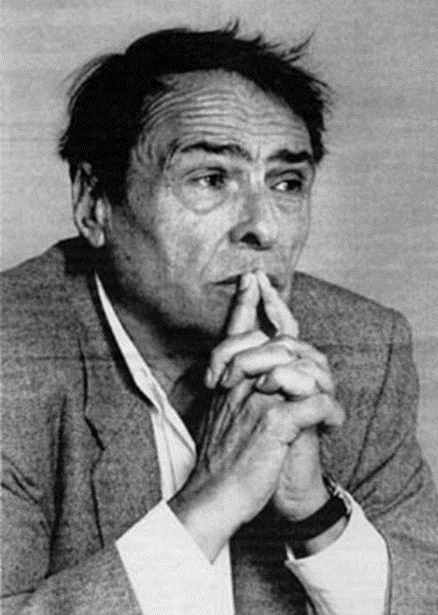 Althusser: Ideological state apparatus
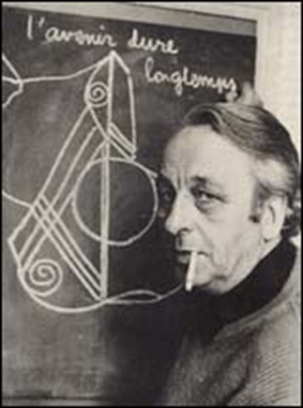 Rikowski:
Paul Willis: ‘Learning to Labour’ – how is he different to Bowles and Gintis?
Bowles and Gintis: Correspondence principle
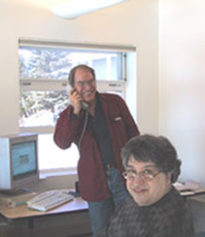 Evaluation: strengths and weaknesses of the theory. How would other theories view it?